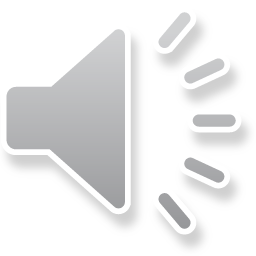 Free
Biographie
PPT  template
Job interview / Bid for / Self-evaluation / Graduates /Speech
Reporter:  Jhon
https://www.freeppt7.com
1
ANNUAL WORK SUMMARY
2
WORK OF THE UPS
CONTENTS
3
PROJECT PROJECT
4
NEXT YEAR WORK PLAN
Overview of the annual work
01
CHAPTER
Add relevant title text
Add relevant title text
Add relevant title text
Add relevant title text
2019 WORK SUMMARY
Text content
Text content
Text content
Text content
Please replace the text
Please replace the text
Please replace the text
Please replace the text
Please replace the text content, add the relevant title, modify the text content, or copy your content directly to this.
Please replace the text content, add the relevant title, modify the text content, or copy your content directly to this.
Please replace the text content, add the relevant title, modify the text content, or copy your content directly to this.
Please replace the text content, add the relevant title, modify the text content, or copy your content directly to this.
2019 WORK SUMMARY
Please replace text, click add-about, headline modify text content, also can copy your content to this directly ly.。
Please replace text, click add-about, headline modify text content, also can copy your content to this directly ly.。
Please replace text, click add-about, headline modify text content, also can copy your content to this directly ly.。
Please replace the text
Please replace the text
Please replace the text
2019 WORK SUMMARY
Please replace the text
Please replace text, click add-about, headline modify text content, also can copy your content to this directly ly.
Please replace text, click add-on, headline modify text content, also can copy your content to this Directly. Please replace text, click add headline, click add the text content, also can copy your content to this Directly. Please replace text, click add headline, click add the text content, also can copy your content to this Directly. Please replace text, click add headline about, click add the text content, also can copy your content to this directly ly.
Please replace the text
Please replace the text
Please replace text, click add-about, headline modify text content, also can copy your content to this directly ly.
Please replace text, click add-about, headline modify text content, also can copy your content to this directly ly.
01
Please replace the text
Please replace text, click add-about, headline modify text content, also can copy your content to this directly ly.
02
03
04
2019 WORK SUMMARY
Please replace the text
Please replace the text
Please replace the text
Please replace the text
Please replace text, click add-about, headline modify text content, also can copy your content to this directly ly.
Please replace text, click add-about, headline modify text content, also can copy your content to this directly ly.
Please replace text, click add-about, headline modify text content, also can copy your content to this directly ly.
Please replace text, click add-about, headline modify text content, also can copy your content to this directly ly.
Completion of the work
02
CHAPTER
Add relevant title text
Add relevant title text
Add relevant title text
Add relevant title text
2019 WORK SUMMARY
Please replace the text content, add the relevant title, modify the text content, or copy your content directly to this.
Please replace the text content, add the relevant title, modify the text content, or copy your content directly to this.
Please replace the text content, add the relevant title, modify the text content, or copy your content directly to this.
Please replace the text content, add the relevant title, modify the text content, or copy your content directly to this.
2019 WORK SUMMARY
Please replace the text
Please replace the text
Please replace the text
Please replace the text
Please replace text, click add-about, headline modify text content, also can copy your content to this directly ly.
Please replace text, click add-about, headline modify text content, also can copy your content to this directly ly.
Please replace text, click add-about, headline modify text content, also can copy your content to this directly ly.
Please replace text, click add-about, headline modify text content, also can copy your content to this directly ly.
2019 WORK SUMMARY
90%
80%
70%
70%
70%
Please replace the text
80%
Please replace text, click add-on, headline modify text content, also can copy your content to this Directly. Please replace text, click add headline about, click add the text content, also can copy your content to this directly ly.
Please replace text, click add-on, headline modify text content, also can copy your content to this Directly. Please replace text, click add headline, click add the text content, also can copy your content to this Directly. Please replace text, click add headline about, click add the text content, also can copy your content to this directly ly.
50%
80%
Text content
Text content
Text content
Text content
Text content
2019 WORK SUMMARY
Please replace the text
Please replace the text
Please replace the text
Please replace the text
01
02
03
04
Please replace text, click add-about, headline modify text content, also can copy your content to this directly ly.
Please replace text, click add-about, headline modify text content, also can copy your content to this directly ly.
Please replace text, click add-about, headline modify text content, also can copy your content to this directly ly.
Please replace text, click add-about, headline modify text content, also can copy your content to this directly ly.
Successful Project Showcase
03
CHAPTER
Add relevant title text
Add relevant title text
Add relevant title text
Add relevant title text
2019 WORK SUMMARY
Click to replace text
Click to replace text
Click to replace text
Please replace the text content, add the relevant title, modify the text content, or copy your content directly to this.
Please replace the text content, add the relevant title, modify the text content, or copy your content directly to this.
Please replace the text content, add the relevant title, modify the text content, or copy your content directly to this.
2019 WORK SUMMARY
Please replace the text
Please replace text, click add-about, headline modify text content, also can copy your content to this directly ly.
Please replace the text
Please replace text, click add-about, headline modify text content, also can copy your content to this directly ly.
Please replace the text
Please replace text, click add-about, headline modify text content, also can copy your content to this directly ly.
Please replace the text
Please replace text, click add-about, headline modify text content, also can copy your content to this directly ly.
Please replace the text
Please replace text, click add-about, headline modify text content, also can copy your content to this directly ly.
2019 WORK SUMMARY
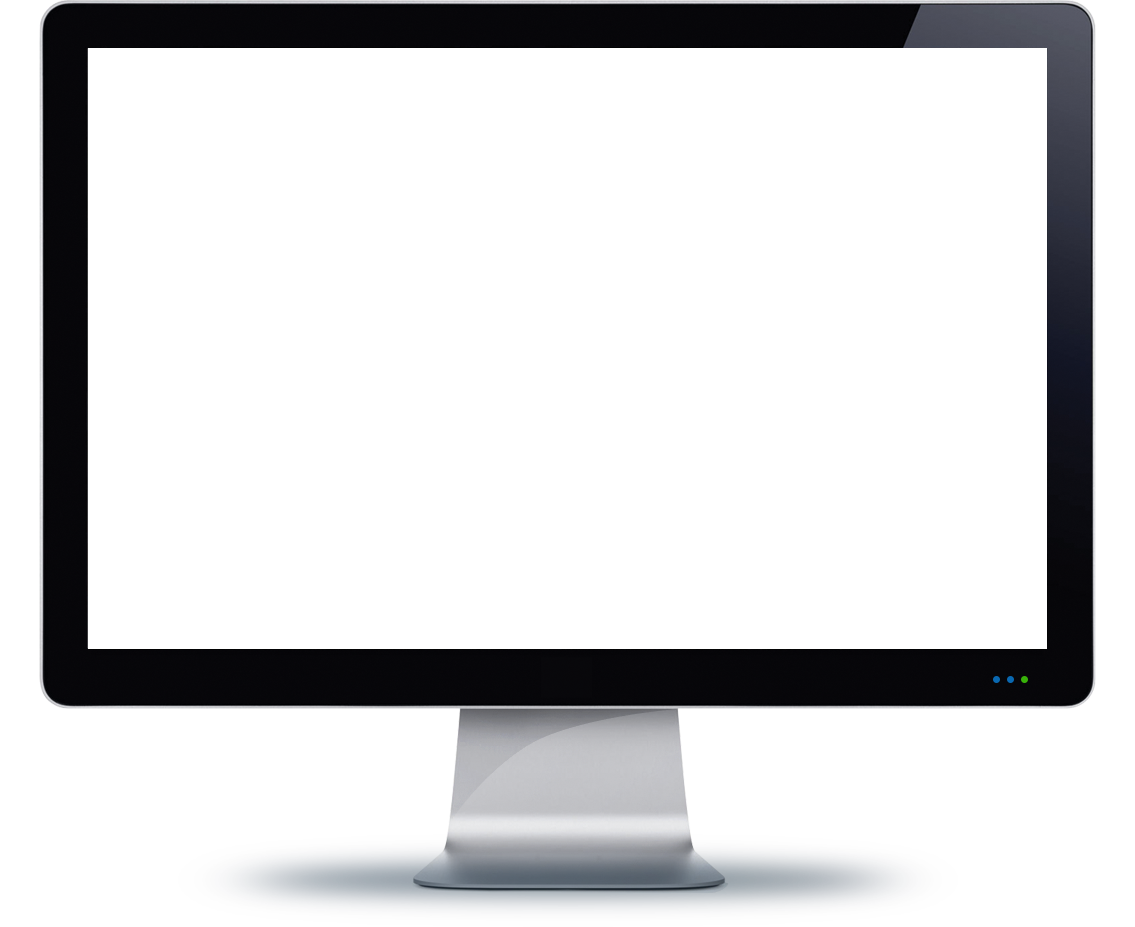 Please replace the text
Please replace text, click add-about, headline modify text content, also can copy your content to this directly ly.
Please replace the text
Please replace text, click add-about, headline modify text content, also can copy your content to this directly ly.
01
02
Please replace the text
Please replace text, click add-about, headline modify text content, also can copy your content to this directly ly.
Please replace the text
Please replace text, click add-about, headline modify text content, also can copy your content to this directly ly.
03
04
Please replace the text
Please replace text, click add-about, headline modify text content, also can copy your content to this directly ly.
Please replace the text
Please replace text, click add-about, headline modify text content, also can copy your content to this directly ly.
05
06
2019 WORK SUMMARY
Please replace the text
Please replace the text
Please replace text, click add-about, headline modify text content, also can copy your content to this directly ly.
Please replace text, click add-about, headline modify text content, also can copy your content to this directly ly.
Please replace the text
Please replace the text
Please replace the text
Please replace the text
Please replace text, click add-about, headline modify text content, also can copy your content to this directly ly.
Please replace text, click add-about, headline modify text content, also can copy your content to this directly ly.
Please replace text, click add-about, headline modify text content, also can copy your content to this directly ly.
Please replace text, click add-about, headline modify text content, also can copy your content to this directly ly.
55
70
85
40
60
80
Please replace text, click add-on, headline modify text content, also can copy your content to this Directly. Please replace text, click add headline about, click add the text content, also can copy your content to this directly ly.。
Next year's work plan
04
CHAPTER
Add relevant title text
Add relevant title text
Add relevant title text
Add relevant title text
2019 WORK SUMMARY
Copy your content directly to this point
Please replace the text content, modify the text content, or copy your content directly to this. Please replace the text content, modify the text content, or copy your content directly to this. Please replace the text content, modify the text content, or copy your content directly to this. Please replace the text content, modify the text content, or copy your content directly to this. Please replace the text content, modify the text content, or copy your content directly to this.
2019 WORK SUMMARY
Please replace the text
Please replace the text
Please replace the text
Please replace the text
Please replace the text
Please replace text, click add-about, headline modify text content, also can copy your content to this directly ly.
Please replace text, click add-about, headline modify text content, also can copy your content to this directly ly.
Please replace text, click add-about, headline modify text content, also can copy your content to this directly ly.
Please replace text, click add-about, headline modify text content, also can copy your content to this directly ly.
Please replace text, click add-about, headline modify text content, also can copy your content to this directly ly.
2019 WORK SUMMARY
Please replace text, click add-on, headline modify text content, also can copy your content to this Directly. Please replace text, click add headline about, click add the text content, also can copy your content to this directly ly.
2015
50%
Please replace text, click add-on, headline modify text content, also can copy your content to this Directly. Please replace text, click add headline about, click add the text content, also can copy your content to this directly ly.
2016
70%
Please replace text, click add-on, headline modify text content, also can copy your content to this Directly. Please replace text, click add headline about, click add the text content, also can copy your content to this directly ly.
2017
60%
Please replace text, click add-on, headline modify text content, also can copy your content to this Directly. Please replace text, click add headline about, click add the text content, also can copy your content to this directly ly.
2018
30%
Please replace text, click add-on, headline modify text content, also can copy your content to this Directly. Please replace text, click add headline about, click add the text content, also can copy your content to this directly ly.
2019
100%
THANK YOU YOU
Job interview / Bid for / Self-evaluation / Graduates /Speech
https://www.freeppt7.com
赠送图标2
Ios线框风格类商务图标2
赠送图标4
UI界面彩色扁平化图表汇总1
赠送图标5
UI界面彩色扁平化图表汇总2